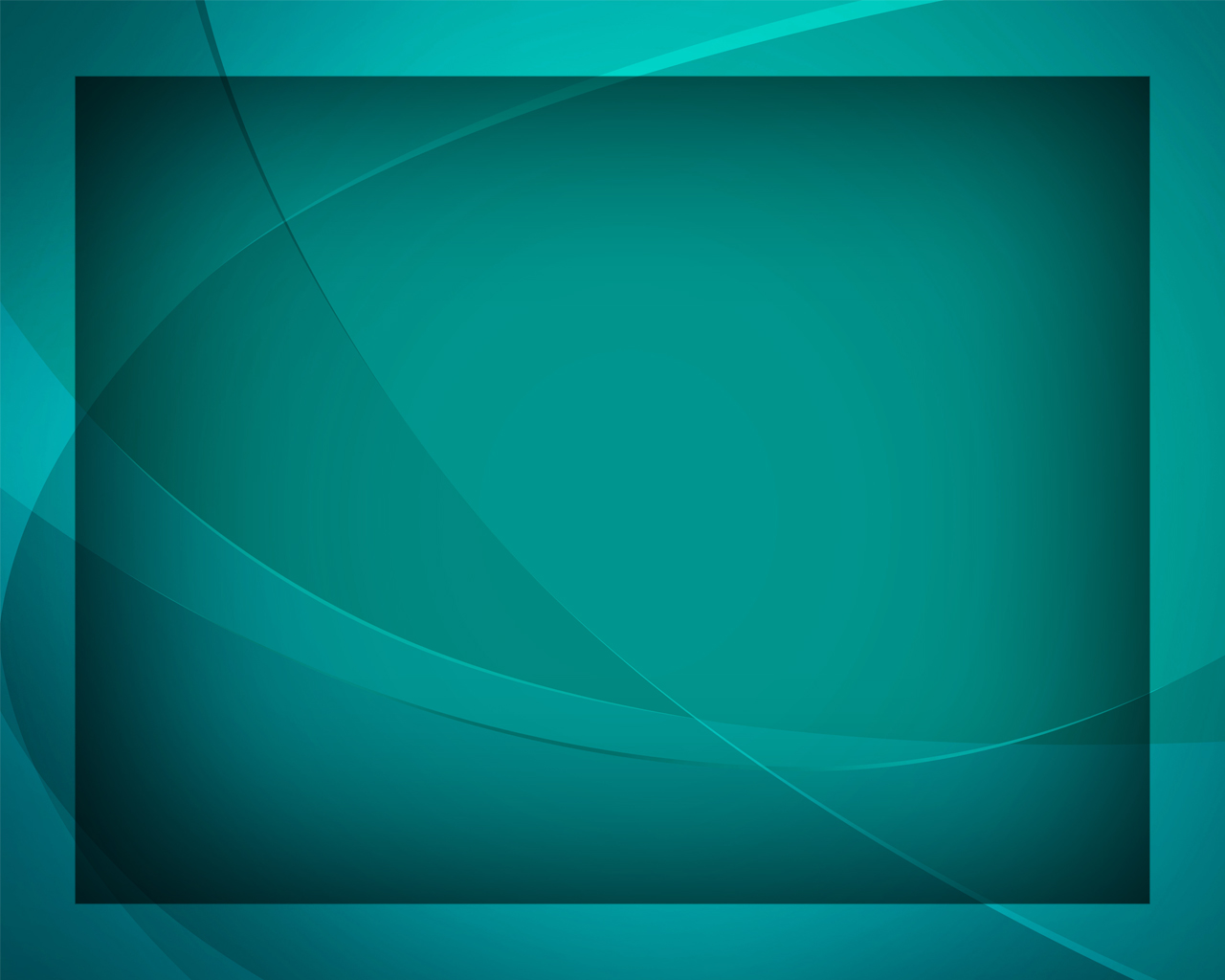 Небесный луч 
в душе моей
Гимны надежды №67
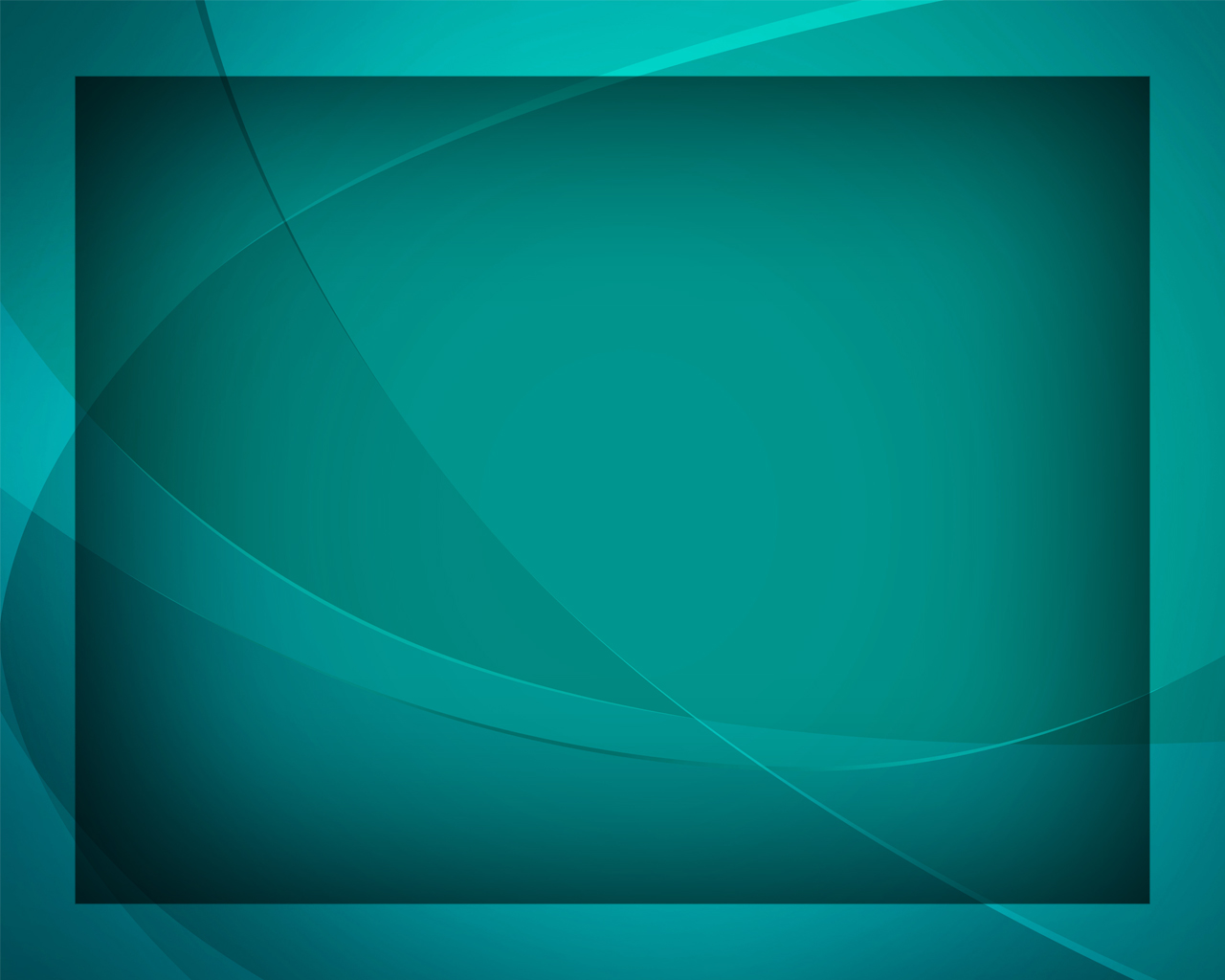 Небесный луч 
в душе моей  
Иисус 
в любви Своей.
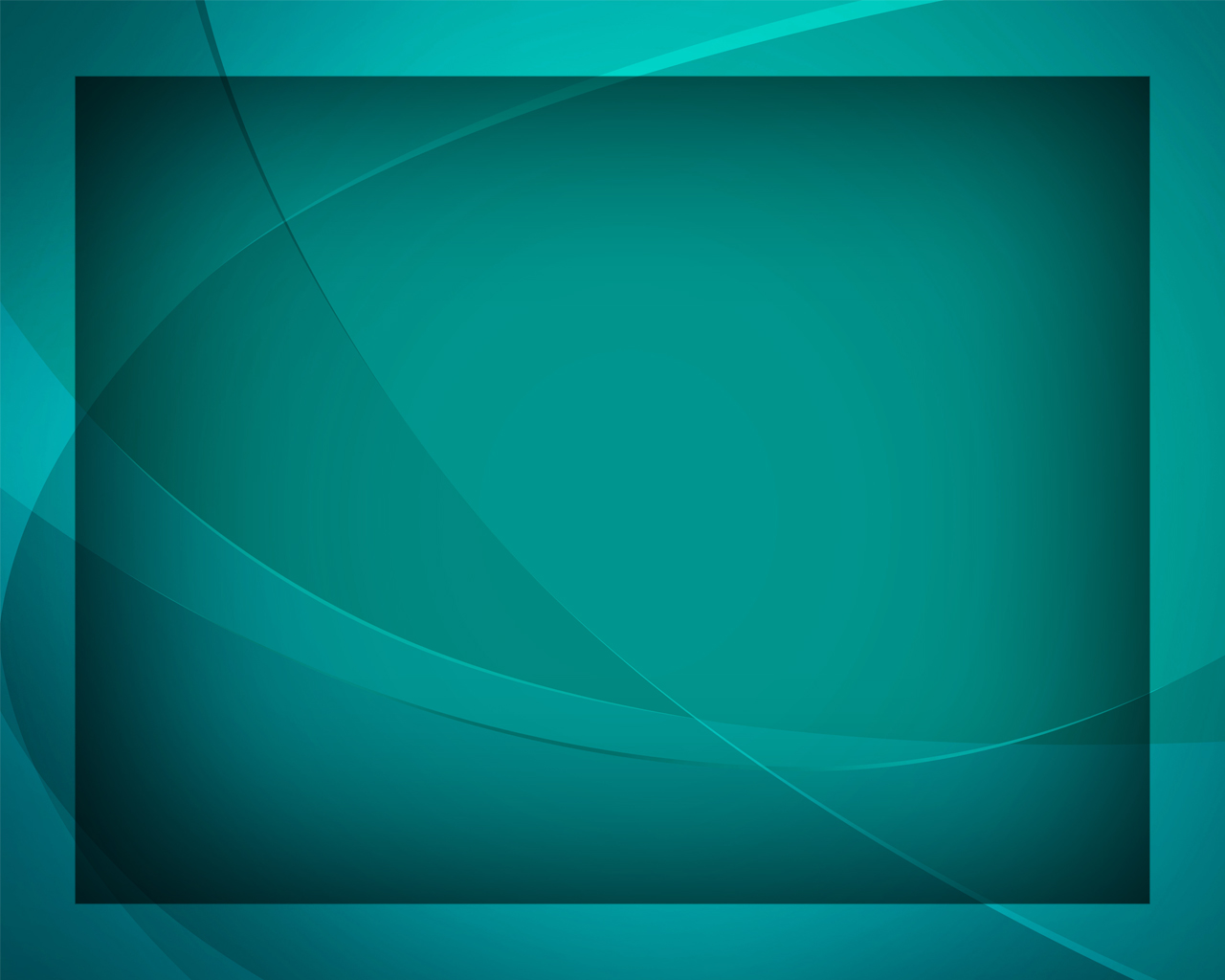 Сияет мне 
сквозь сумрак туч 
Надежды 
светлый луч.
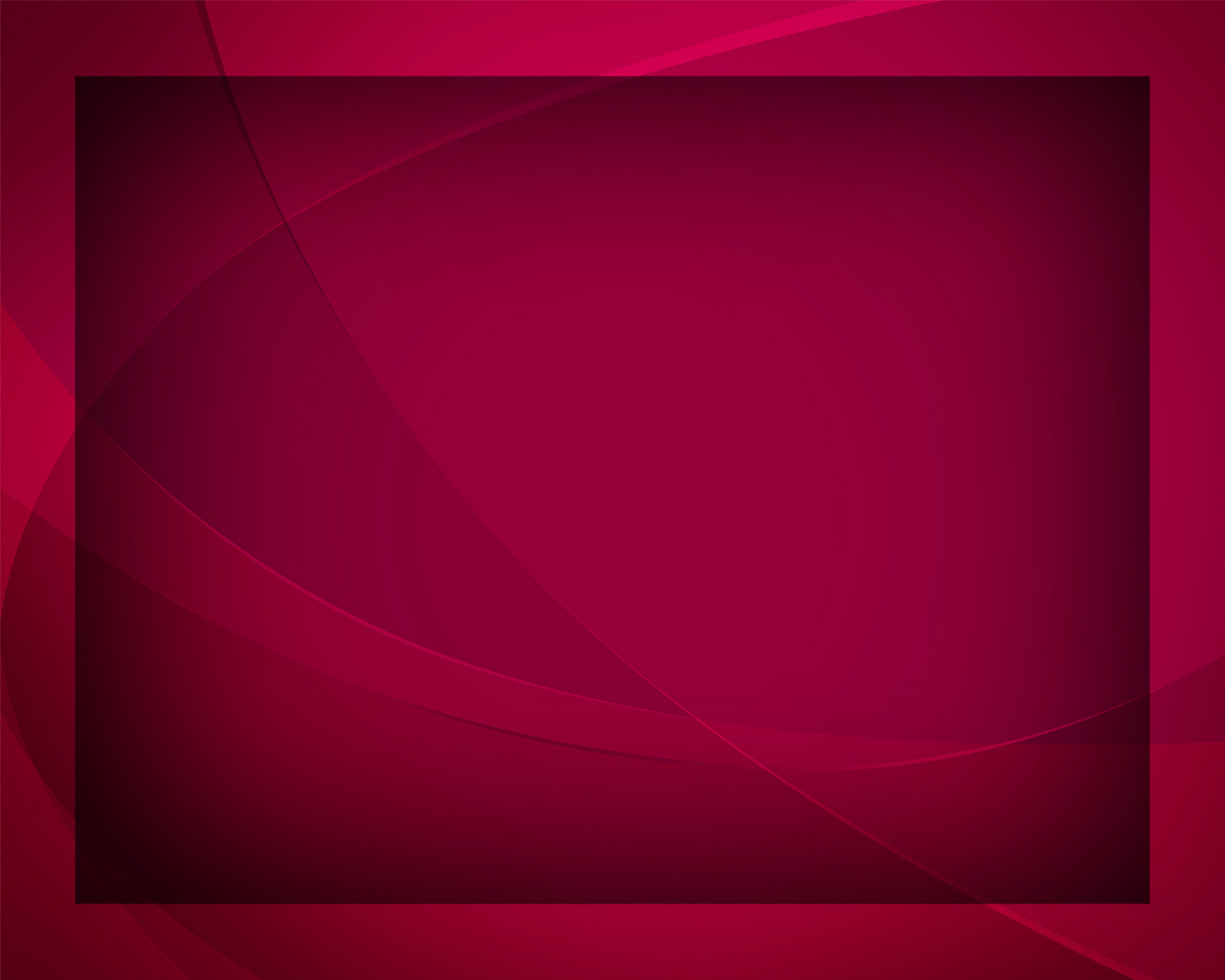 О, чудесный луч небесный! 
Ты отрада 
на земном пути!
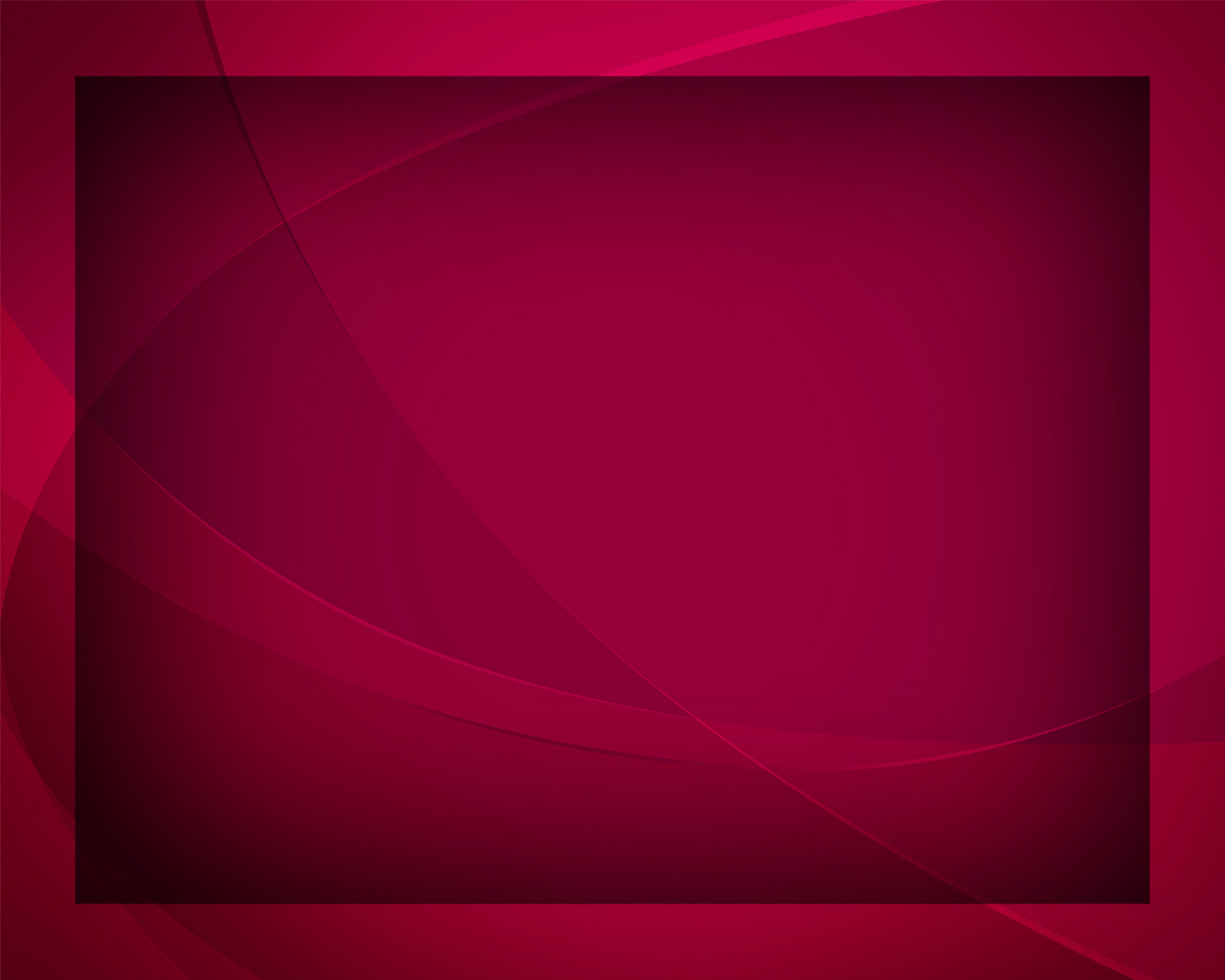 Сияет мне 
сквозь сумрак туч 
Любви Христовой луч.
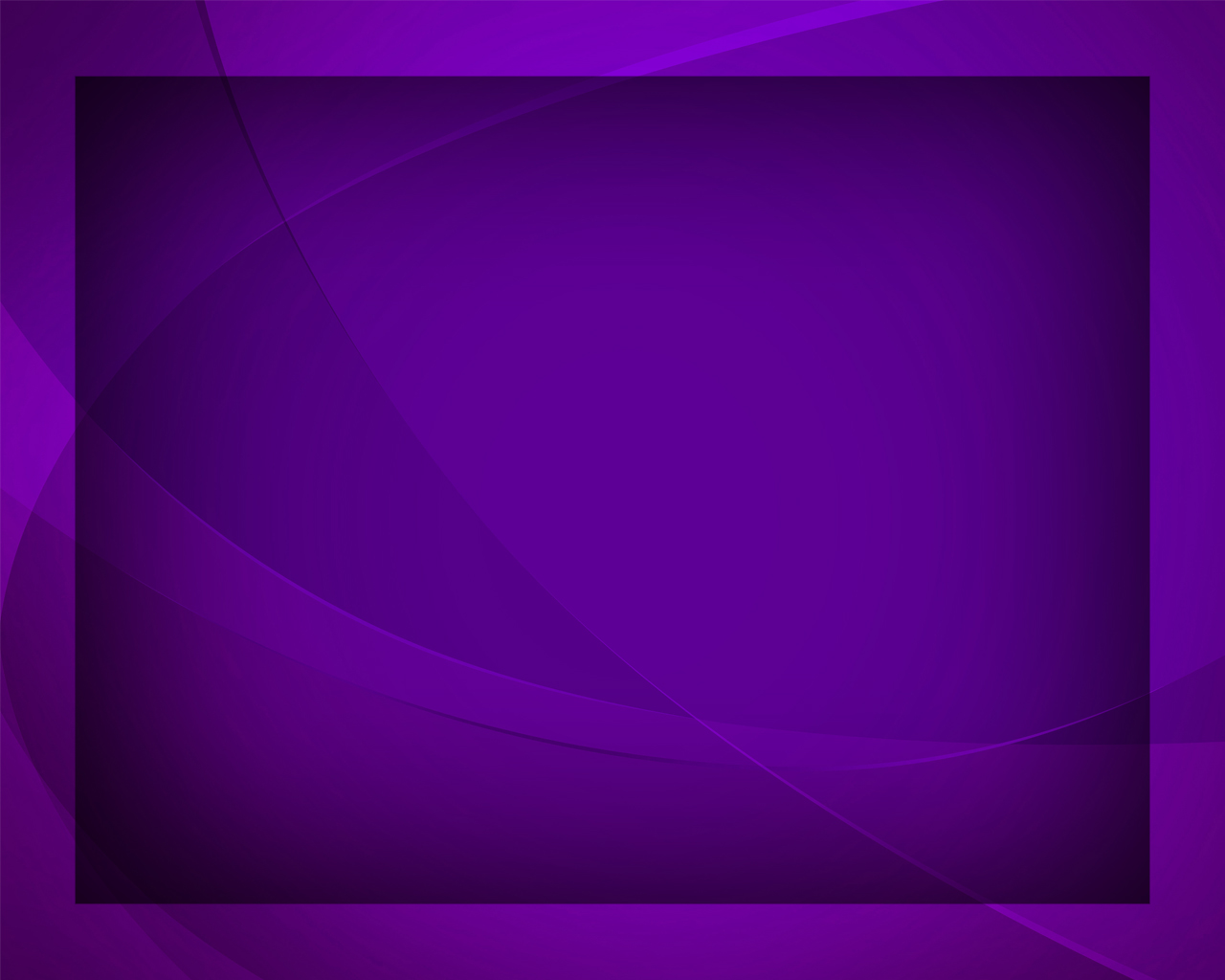 Пусть тьма покроет мир земной, 
Но луч любви святой
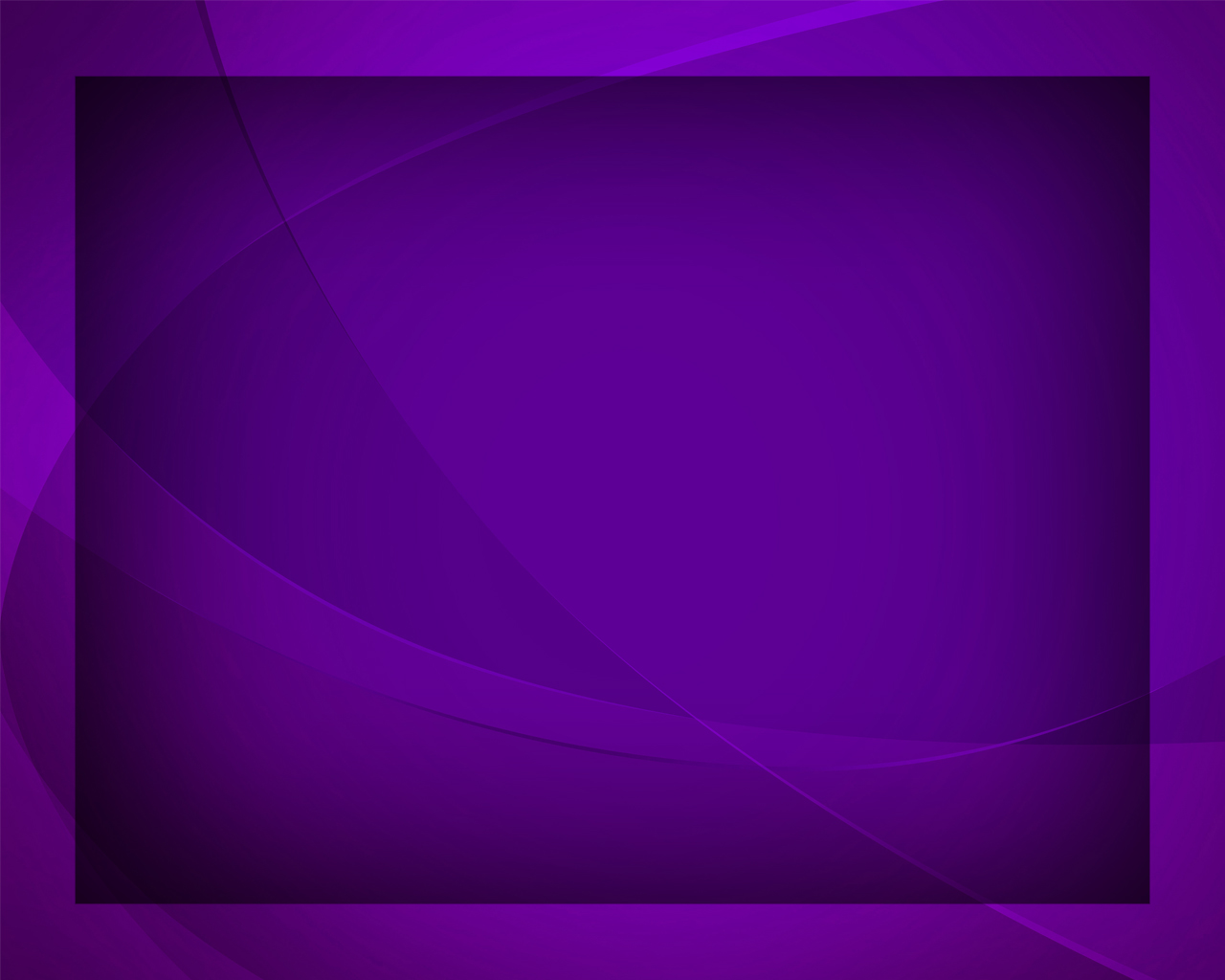 Ещё сильней 
во тьме горит 
И сердцу 
мир дарит.
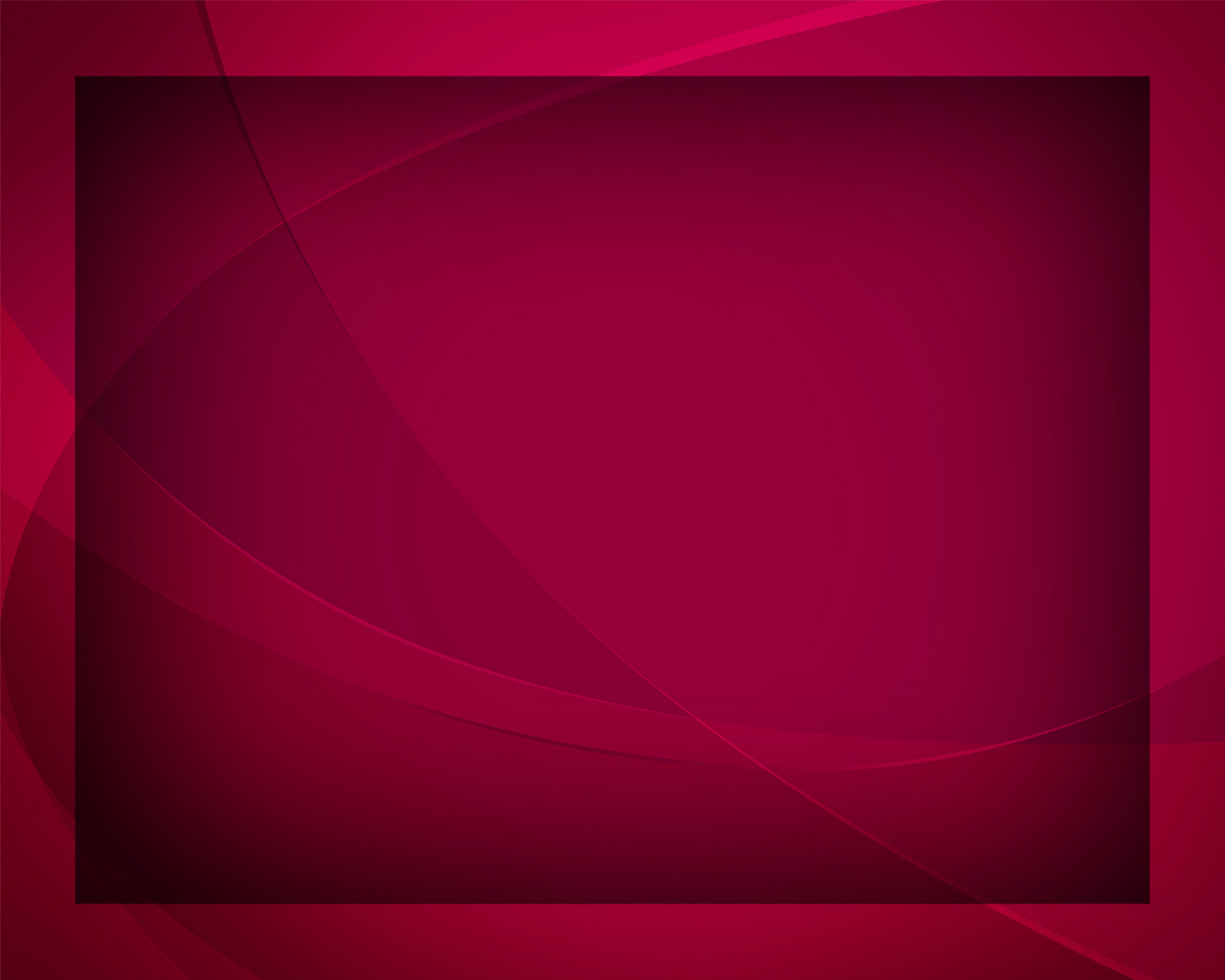 О, чудесный луч небесный! 
Ты отрада 
на земном пути!
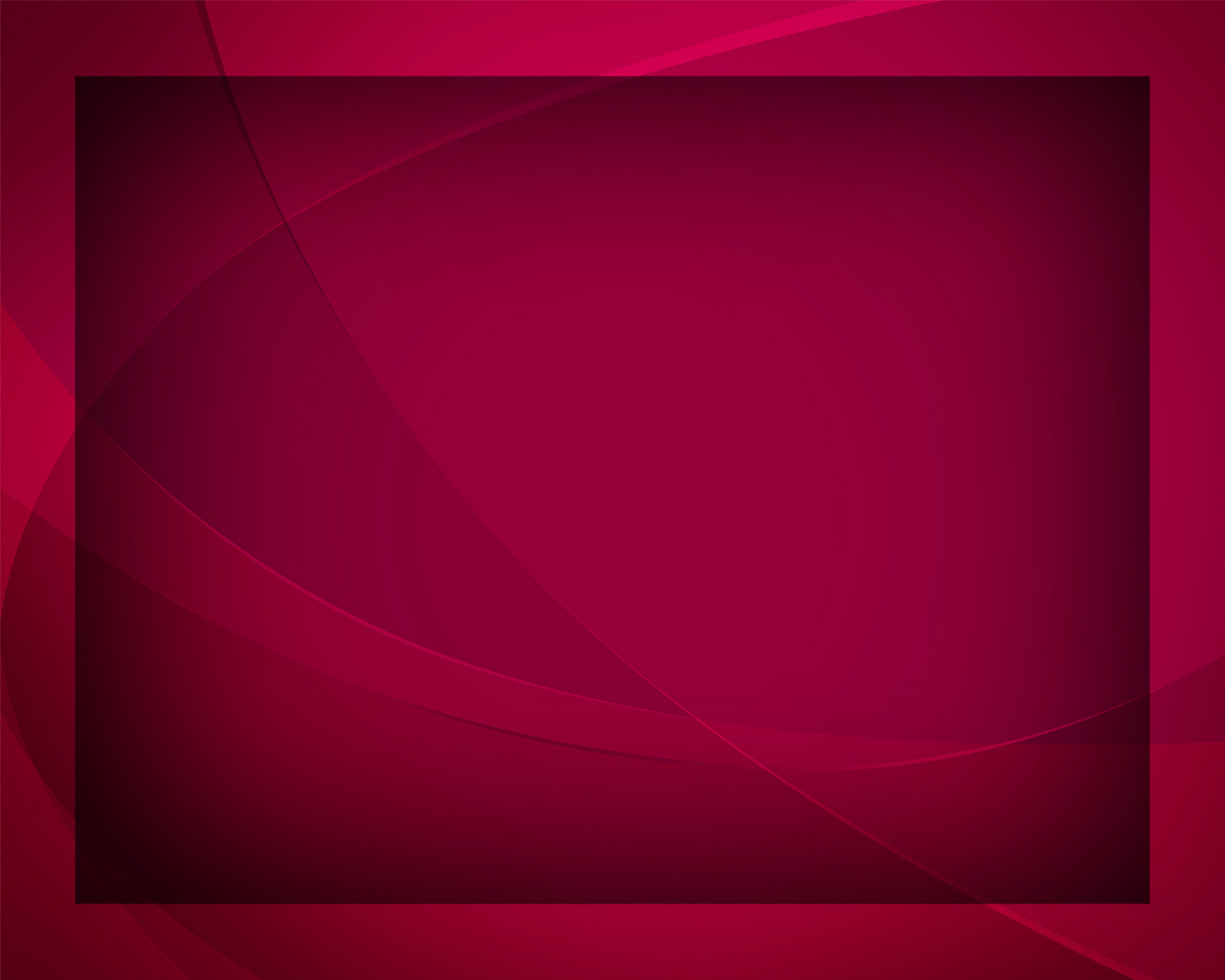 Сияет мне 
сквозь сумрак туч 
Любви Христовой луч.
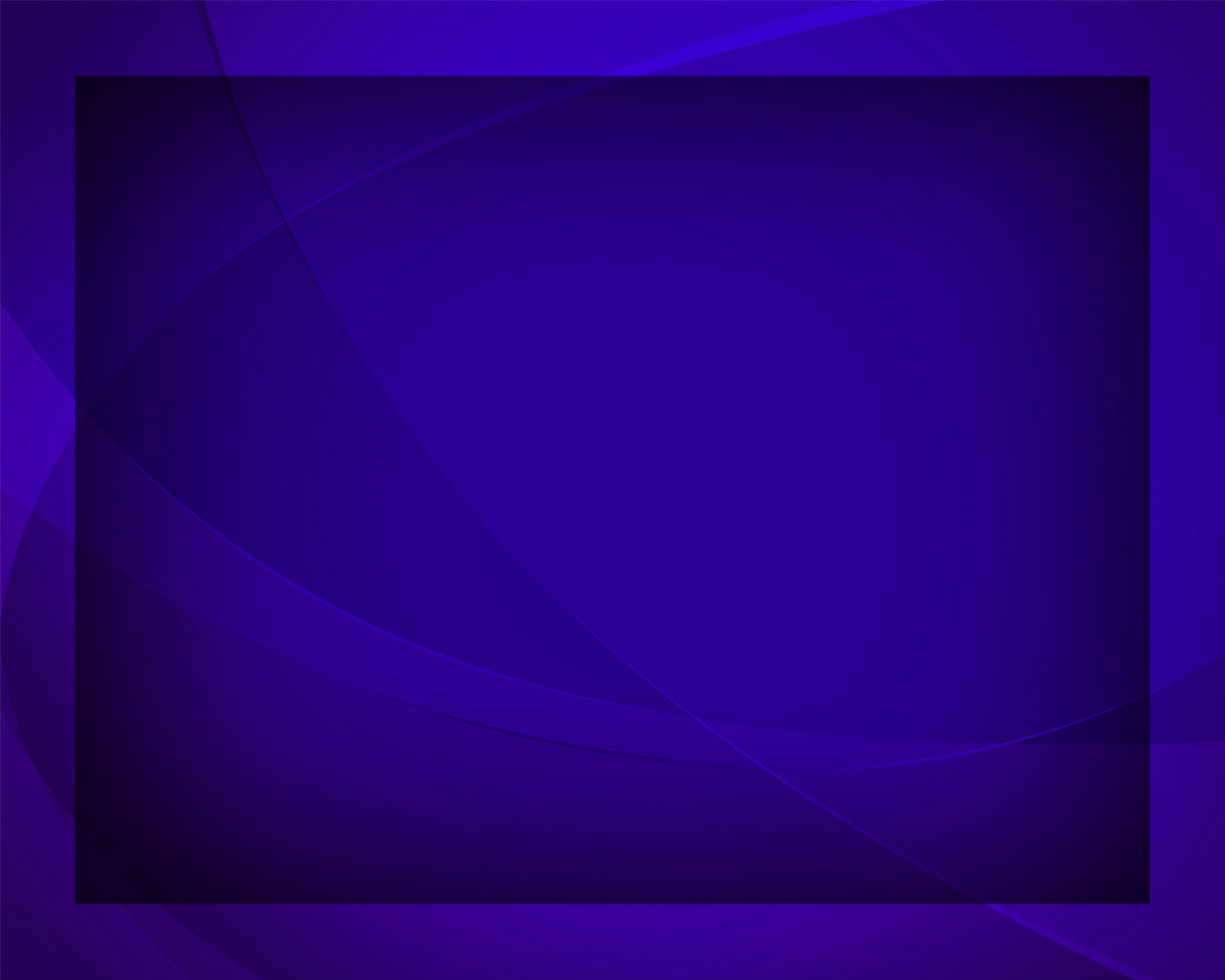 Как солнца луч несёт тепло 
В час 
утренней зари,
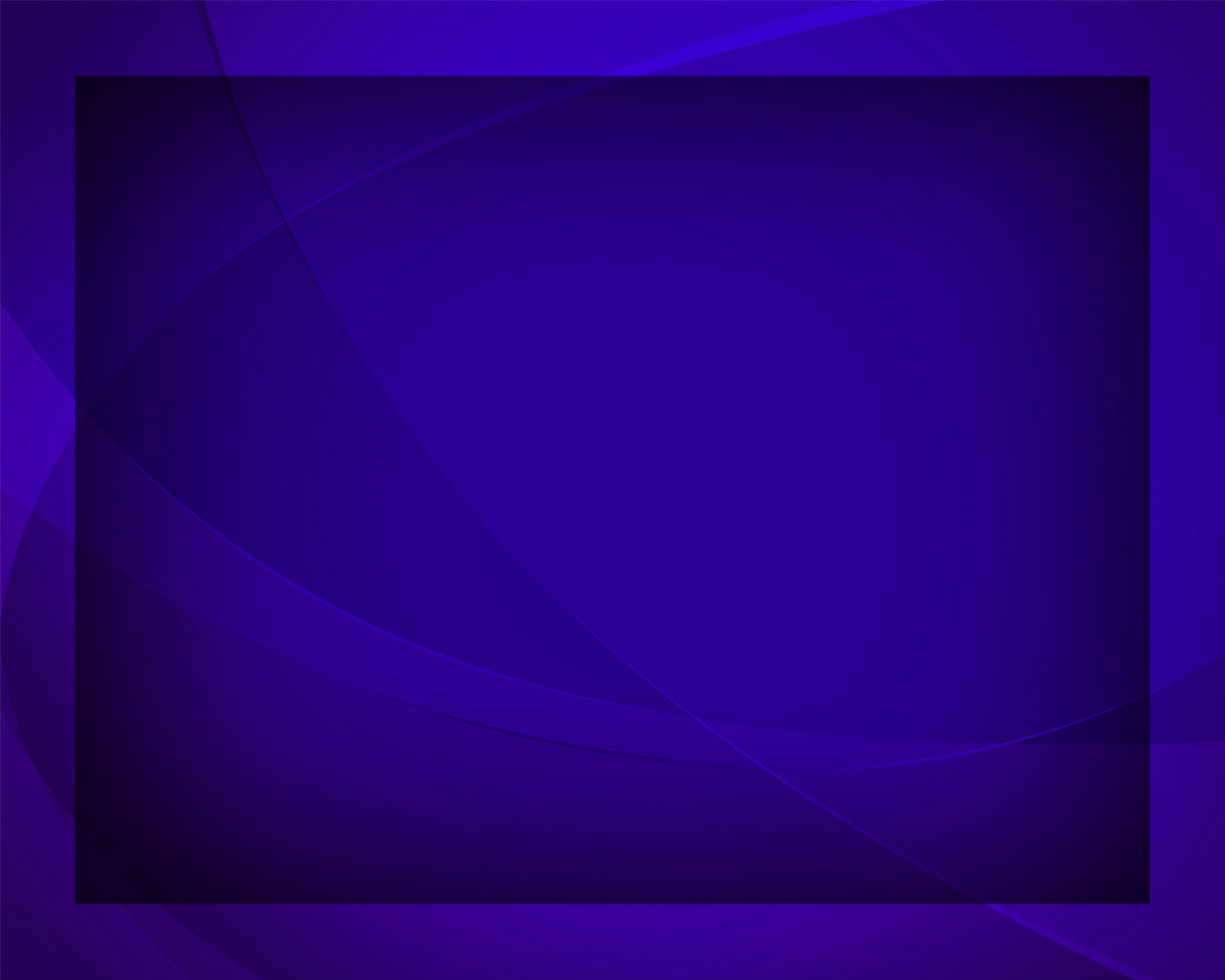 В лучах любви Христа светло, 
Он всё животворит.
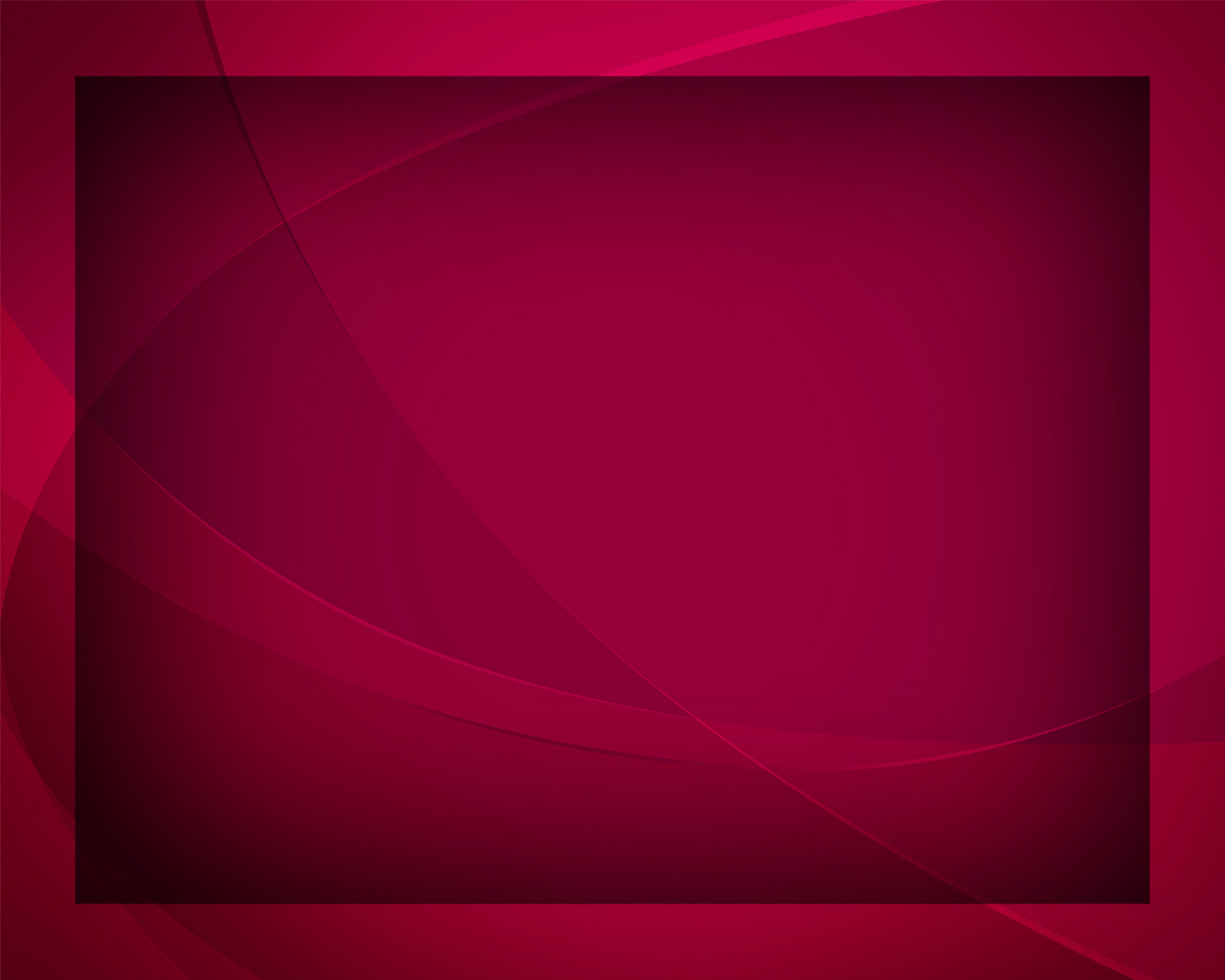 О, чудесный луч небесный! 
Ты отрада 
на земном пути!
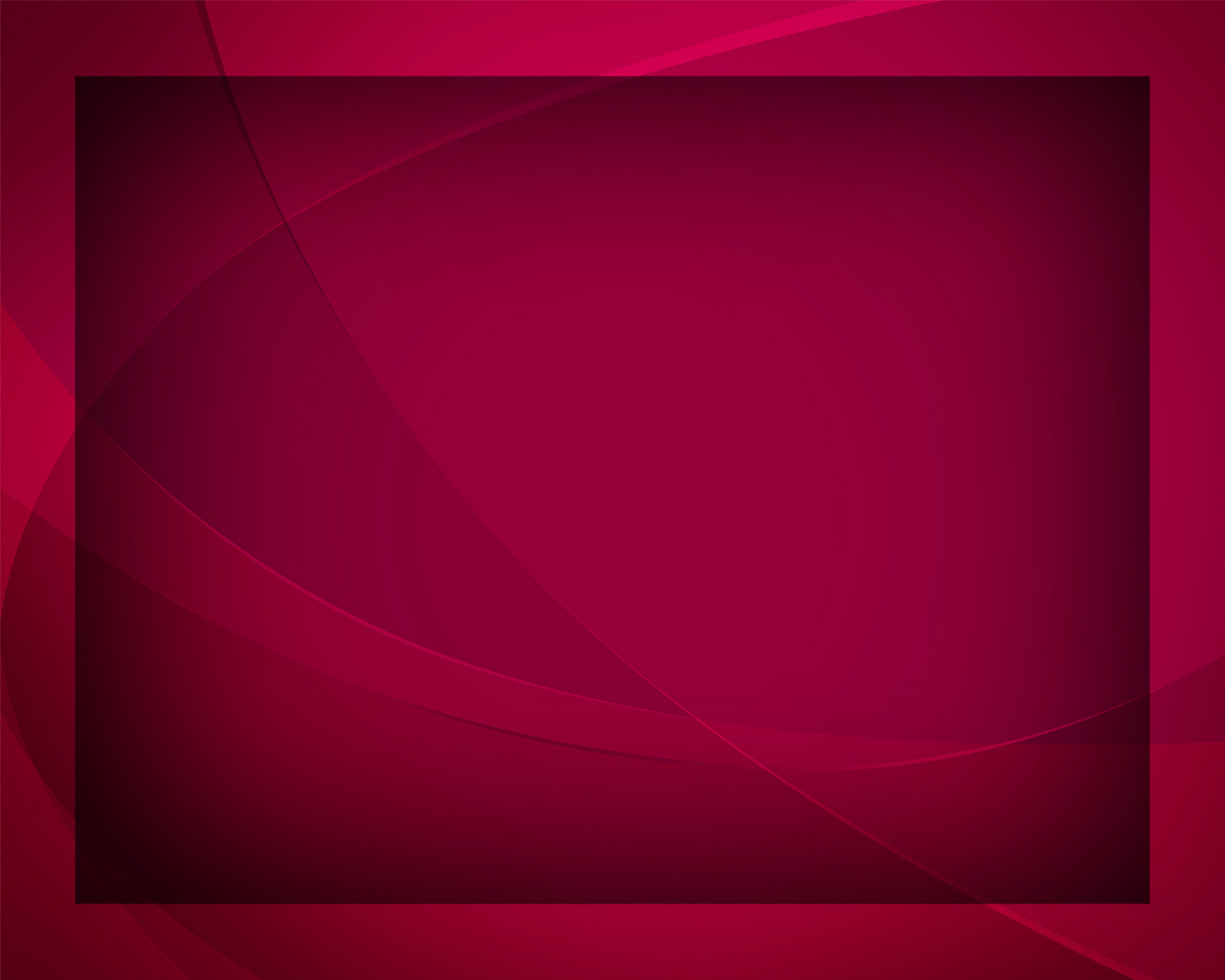 Сияет мне 
сквозь сумрак туч 
Любви Христовой луч.
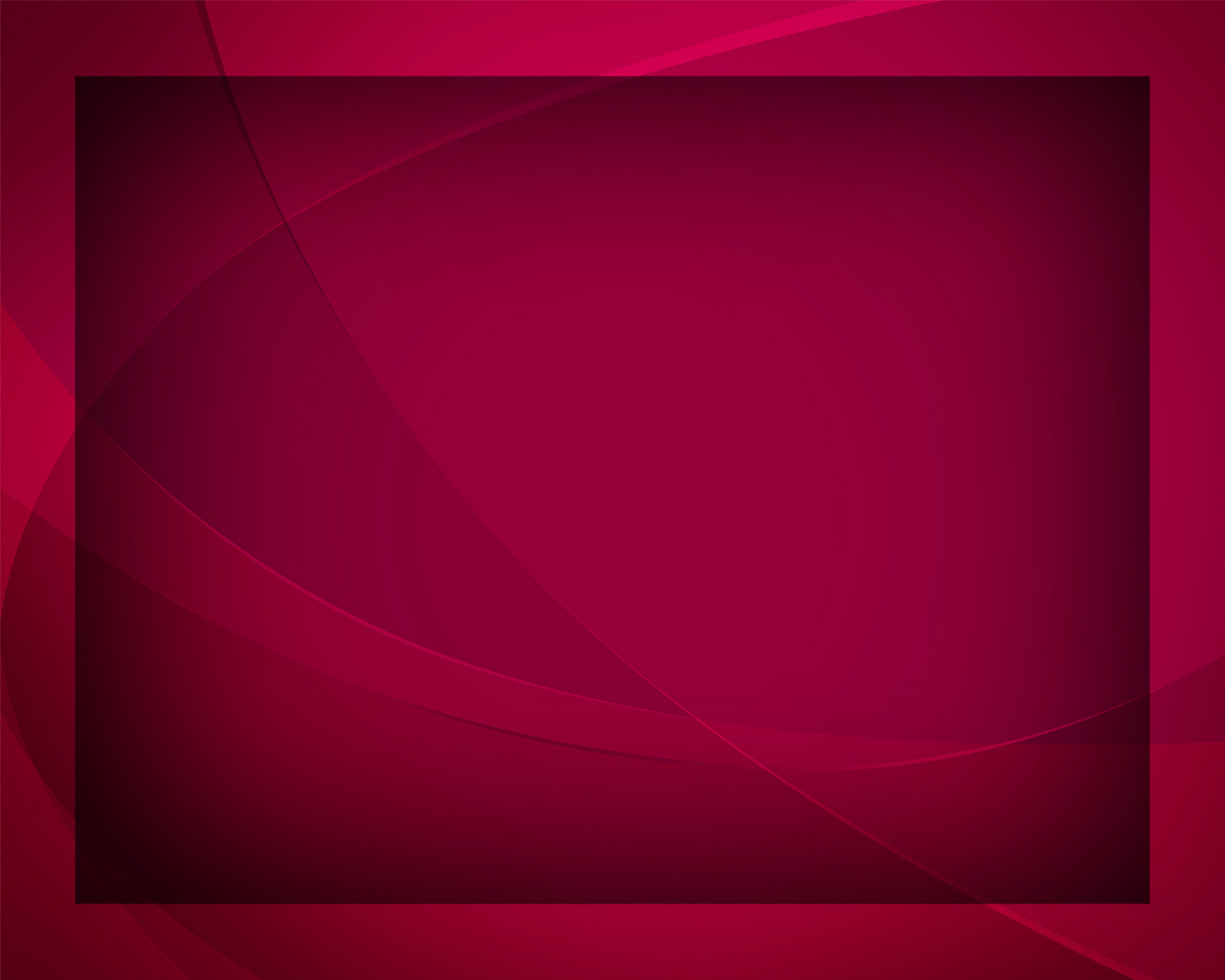